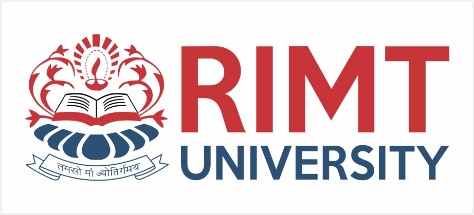 Non Traditional Machining (BTME-4712)
Course Name: B.Tech ME Semester: 7th
Prepared by: Er. Amrinder Singh Pannu
education for life                                          www.rimt.ac.in
1
Dr.Nitin Thapar_SOMC_ITFM
Department of Mechanical Engineering
Unit-IV
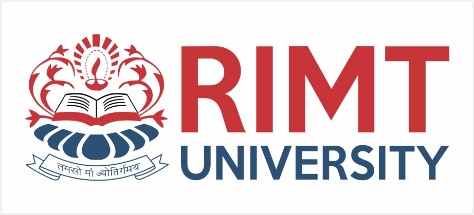 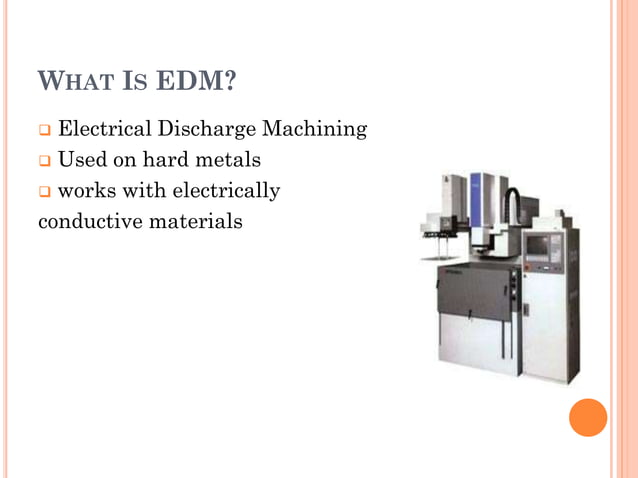 Department of Mechanical Engineering
education for life                                          www.rimt.ac.in
Unit-IV
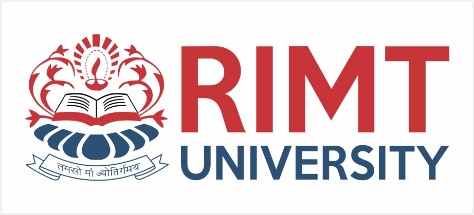 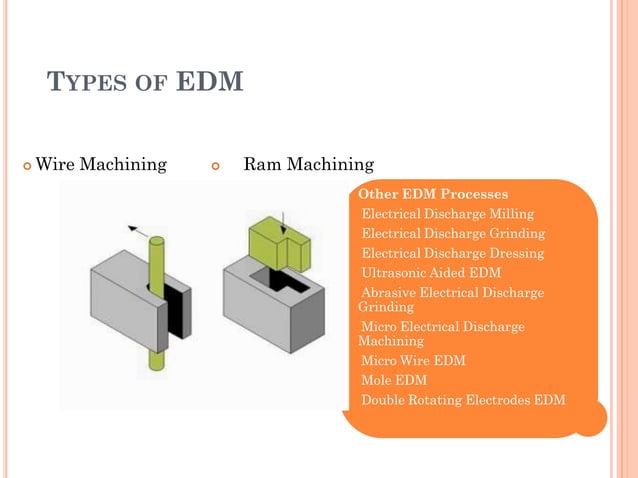 Department of Mechanical Engineering
education for life                                          www.rimt.ac.in
Unit-IV
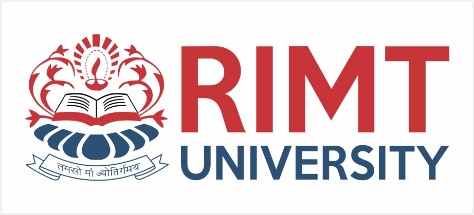 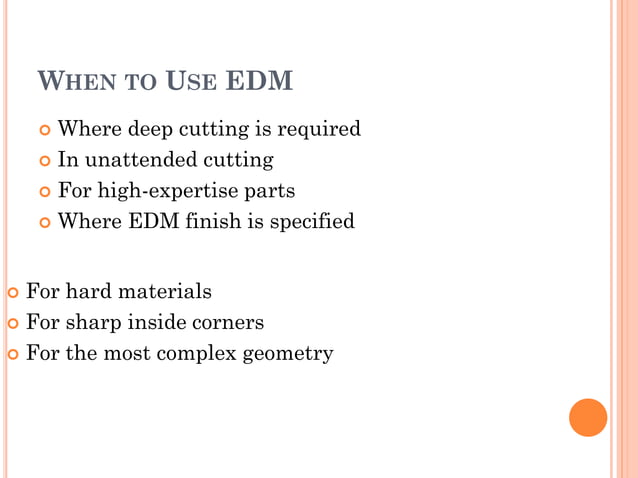 Department of Mechanical Engineering
education for life                                          www.rimt.ac.in
Unit-IV
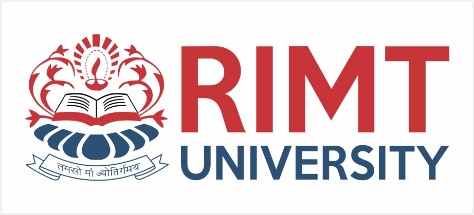 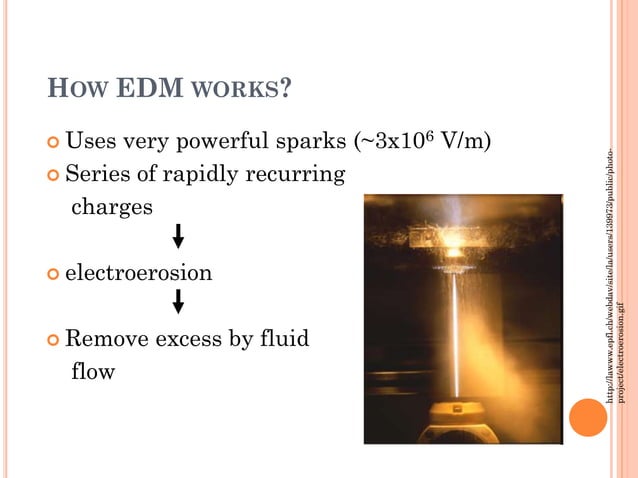 Department of Mechanical Engineering
education for life                                          www.rimt.ac.in
Unit-IV
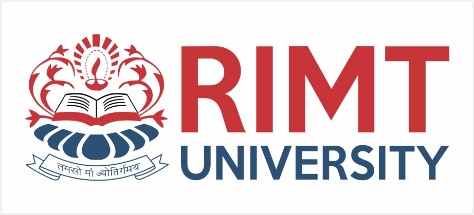 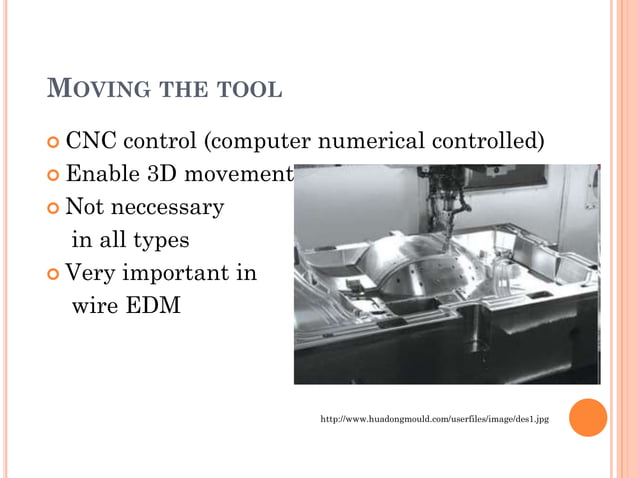 Department of Mechanical Engineering
education for life                                          www.rimt.ac.in
Unit-IV
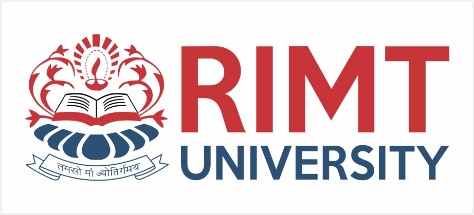 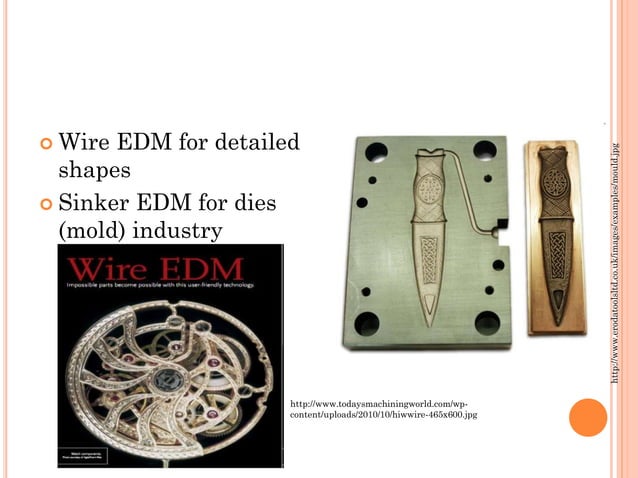 Department of Mechanical Engineering
education for life                                          www.rimt.ac.in
Unit-IV
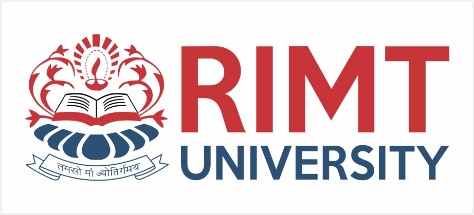 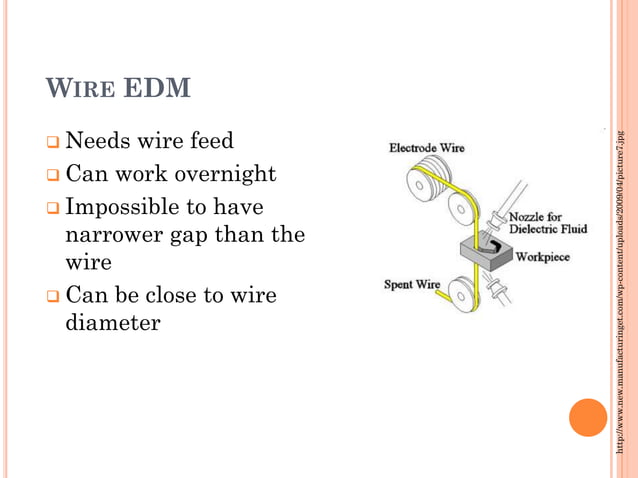 Department of Mechanical Engineering
education for life                                          www.rimt.ac.in
Unit-IV
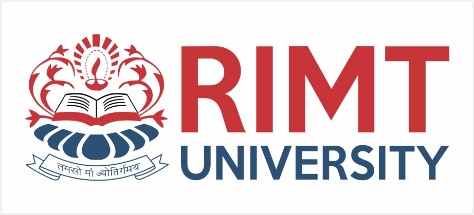 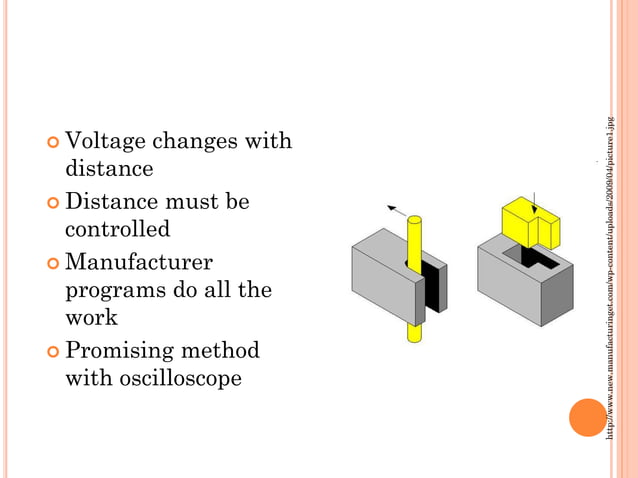 Department of Mechanical Engineering
education for life                                          www.rimt.ac.in
Unit-IV
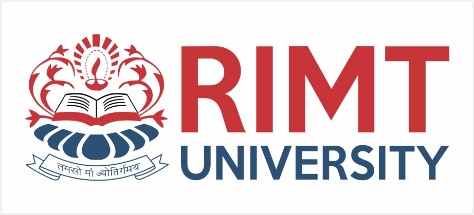 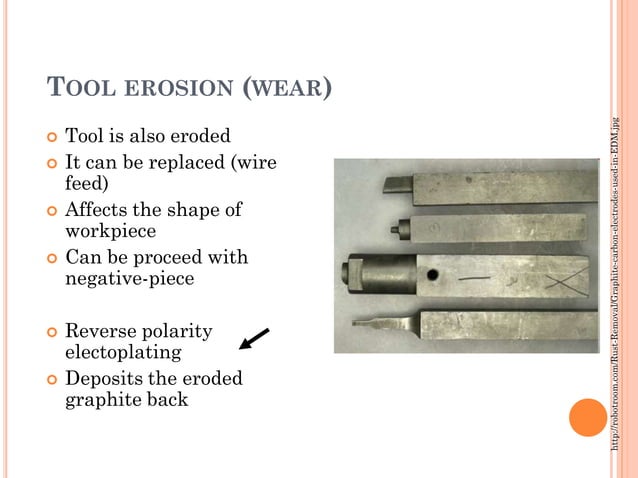 Department of Mechanical Engineering
education for life                                          www.rimt.ac.in
Unit-IV
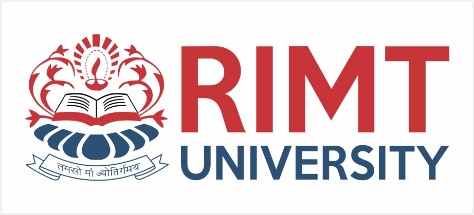 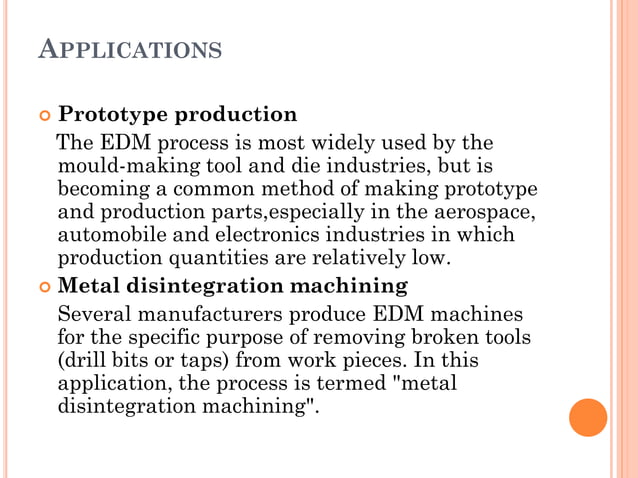 Department of Mechanical Engineering
education for life                                          www.rimt.ac.in
Unit-IV
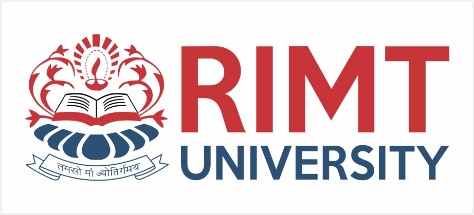 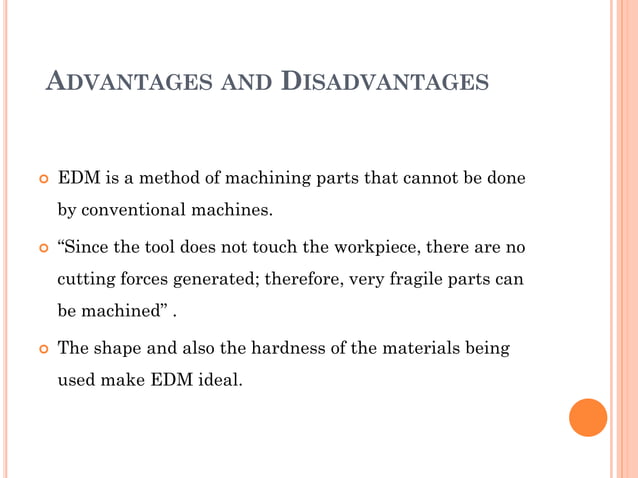 Department of Mechanical Engineering
education for life                                          www.rimt.ac.in
Unit-IV
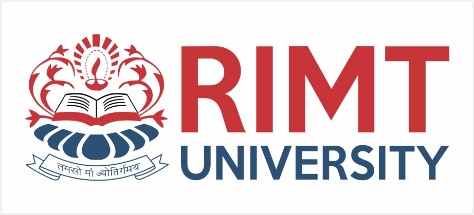 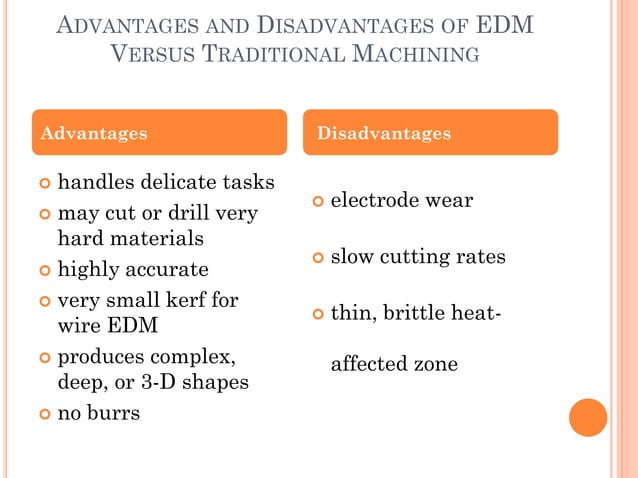 Department of Mechanical Engineering
education for life                                          www.rimt.ac.in
Unit-IV
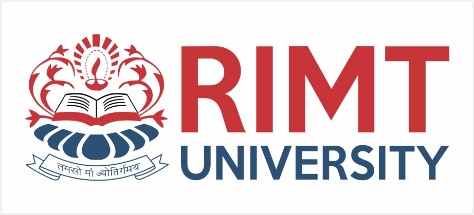 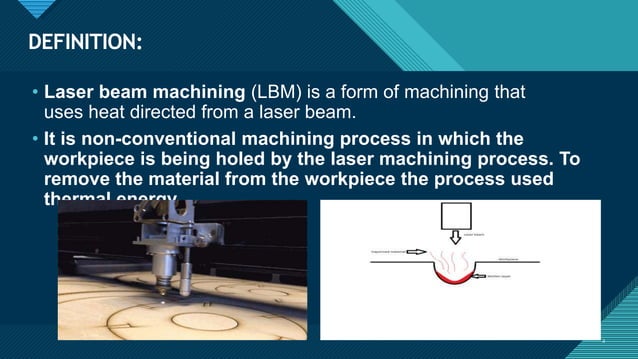 Department of Mechanical Engineering
education for life                                          www.rimt.ac.in
Unit-IV
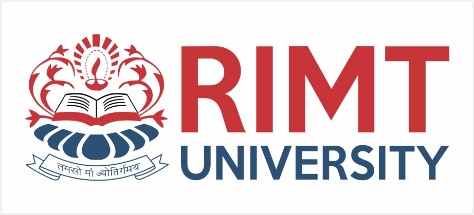 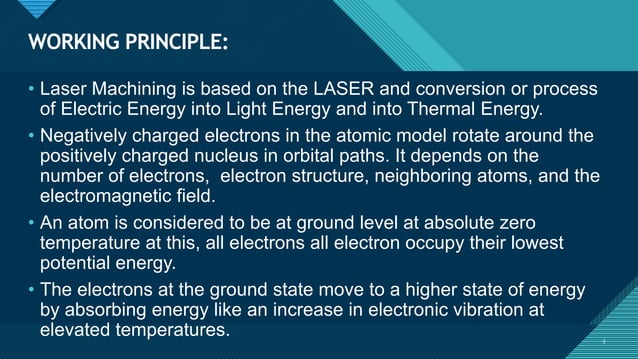 Department of Mechanical Engineering
education for life                                          www.rimt.ac.in
Unit-IV
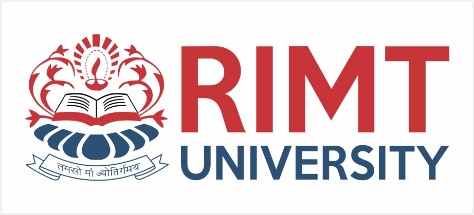 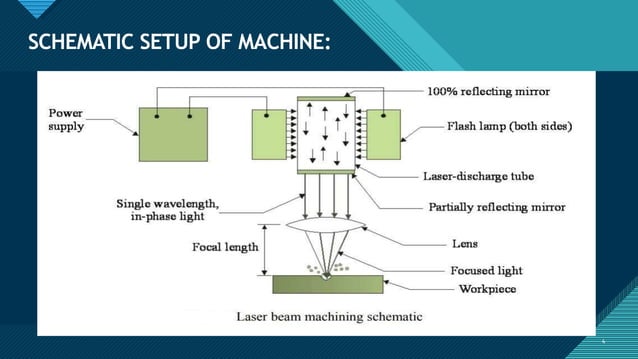 Department of Mechanical Engineering
education for life                                          www.rimt.ac.in
Unit-IV
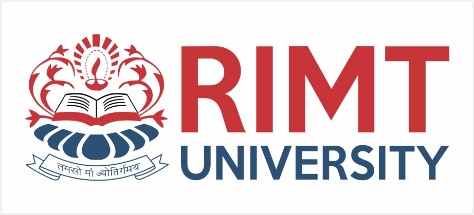 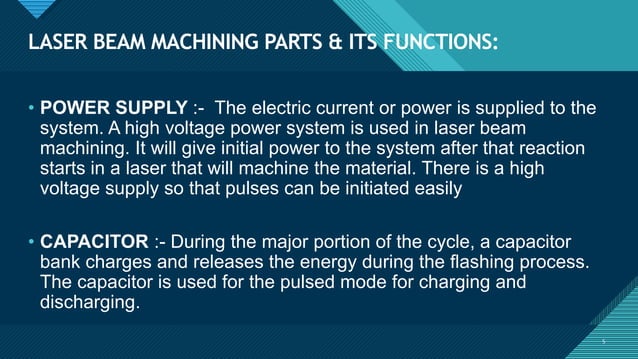 Department of Mechanical Engineering
education for life                                          www.rimt.ac.in
Unit-IV
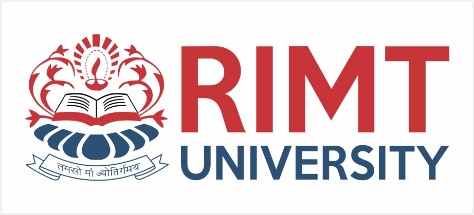 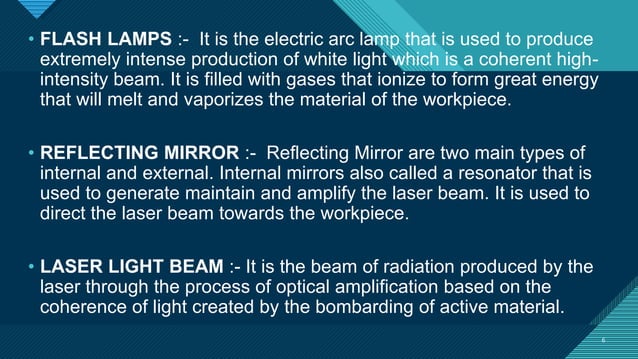 Department of Mechanical Engineering
education for life                                          www.rimt.ac.in
Unit-IV
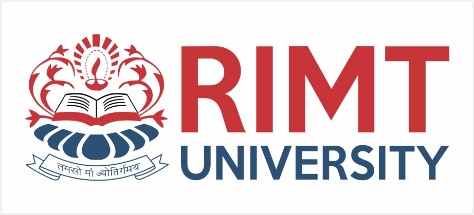 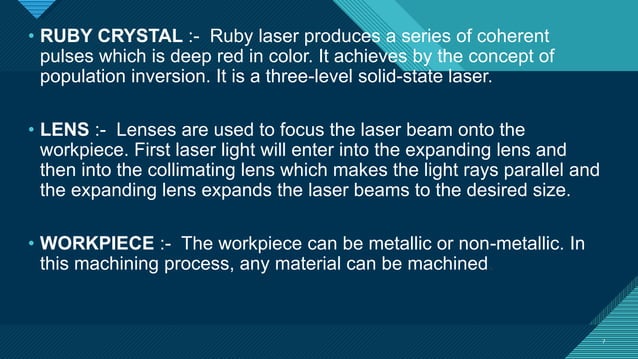 Department of Mechanical Engineering
education for life                                          www.rimt.ac.in
Unit-IV
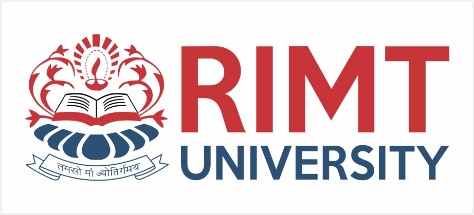 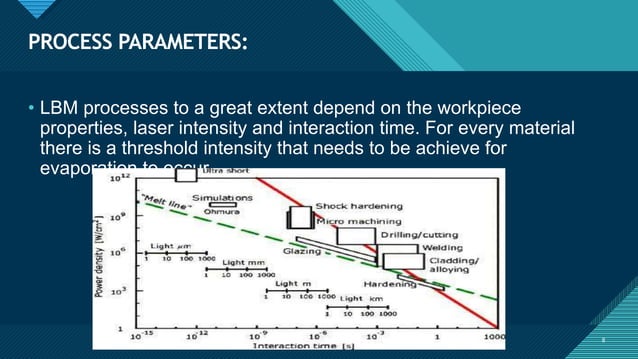 Department of Mechanical Engineering
education for life                                          www.rimt.ac.in
Unit-IV
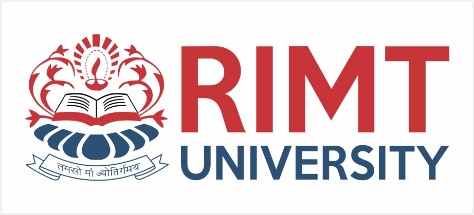 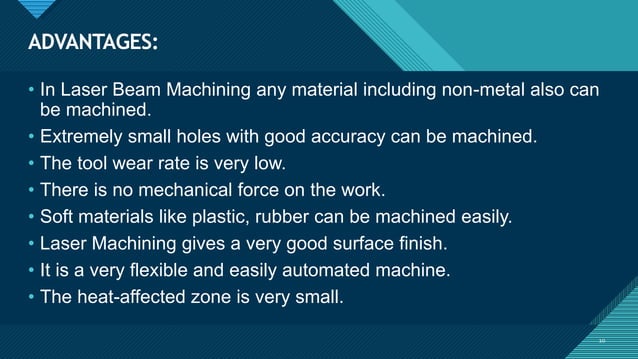 Department of Mechanical Engineering
education for life                                          www.rimt.ac.in
Unit-IV
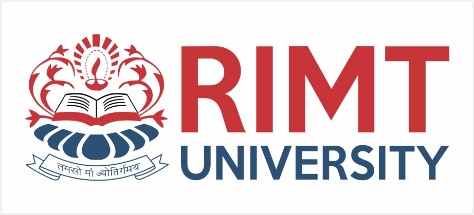 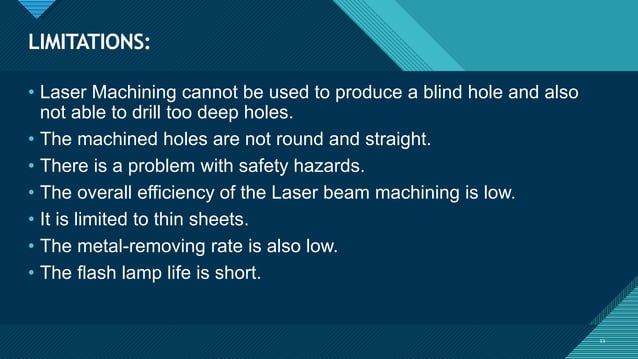 Department of Mechanical Engineering
education for life                                          www.rimt.ac.in
Unit-IV
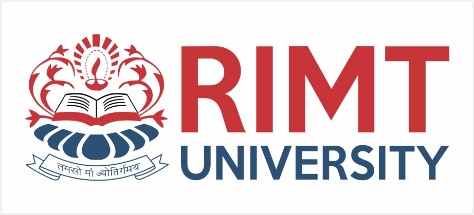 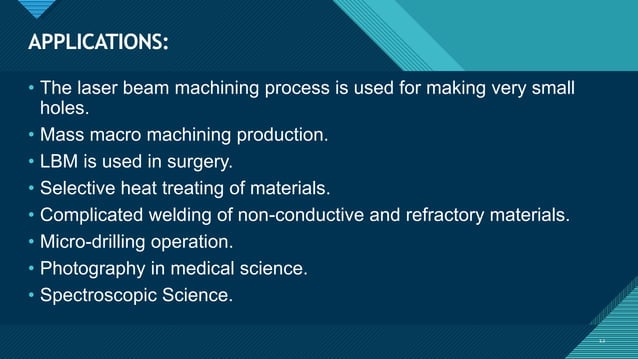 Department of Mechanical Engineering
education for life                                          www.rimt.ac.in
Unit-IV
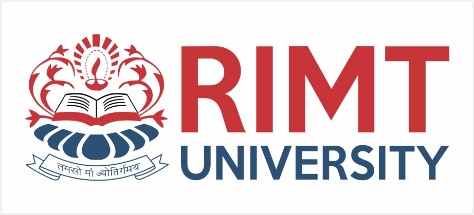 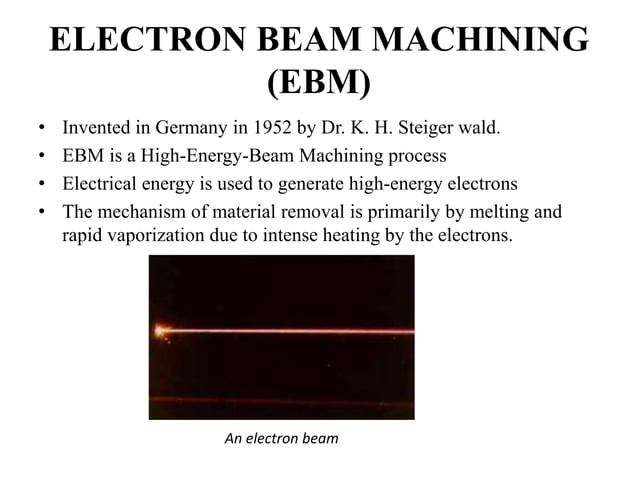 Department of Mechanical Engineering
education for life                                          www.rimt.ac.in
Unit-IV
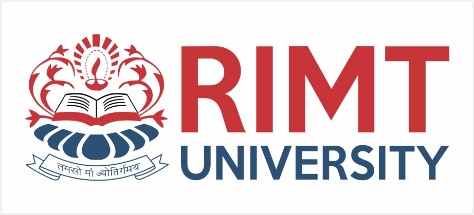 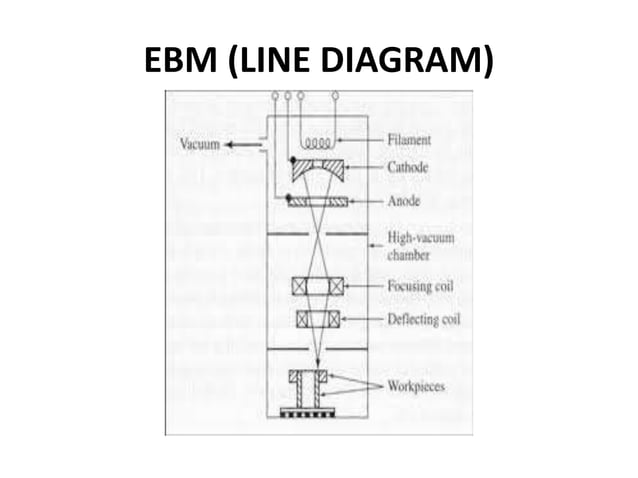 Department of Mechanical Engineering
education for life                                          www.rimt.ac.in
Unit-IV
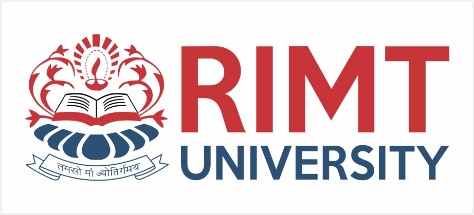 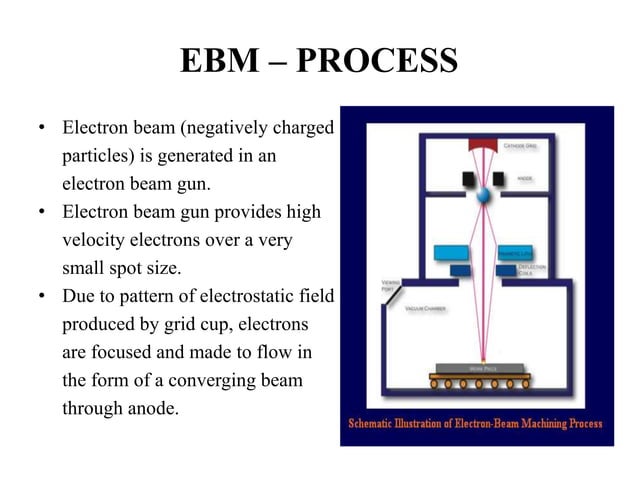 Department of Mechanical Engineering
education for life                                          www.rimt.ac.in
Unit-IV
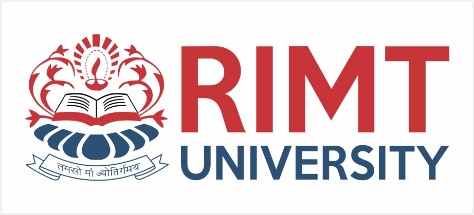 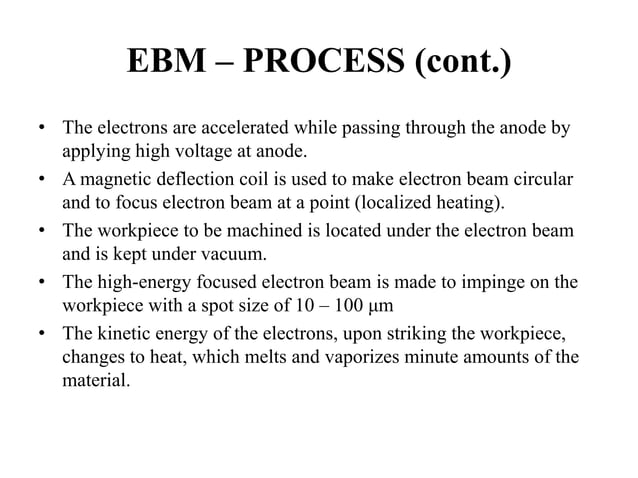 Department of Mechanical Engineering
education for life                                          www.rimt.ac.in
Unit-IV
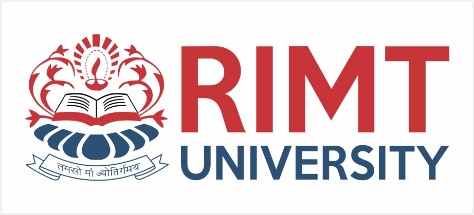 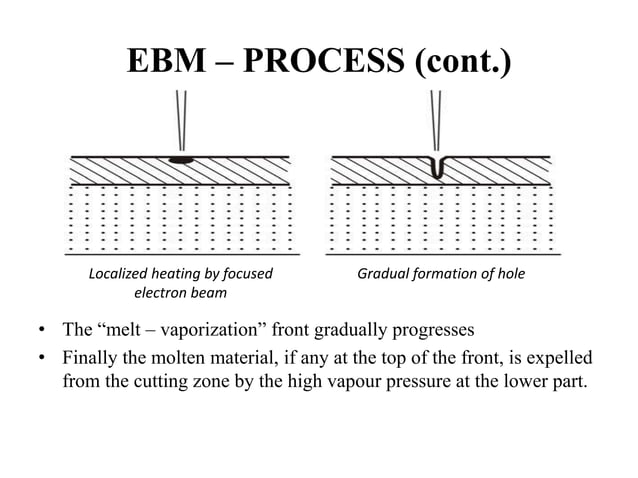 Department of Mechanical Engineering
education for life                                          www.rimt.ac.in
Unit-IV
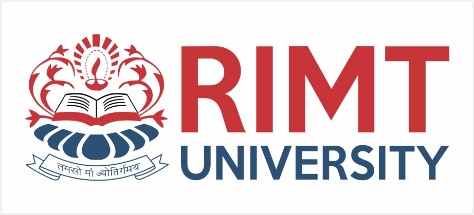 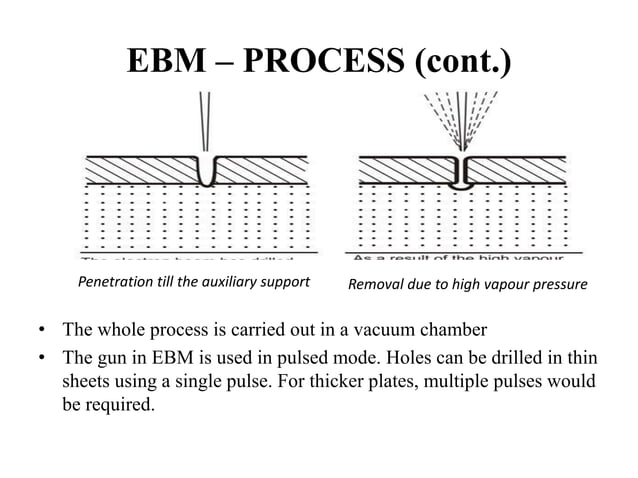 Department of Mechanical Engineering
education for life                                          www.rimt.ac.in
Unit-IV
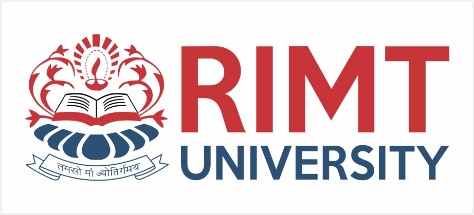 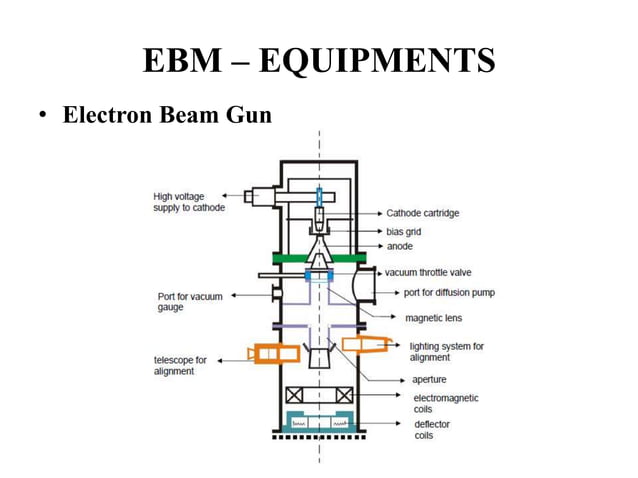 Department of Mechanical Engineering
education for life                                          www.rimt.ac.in
Unit-IV
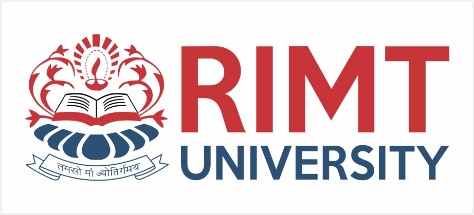 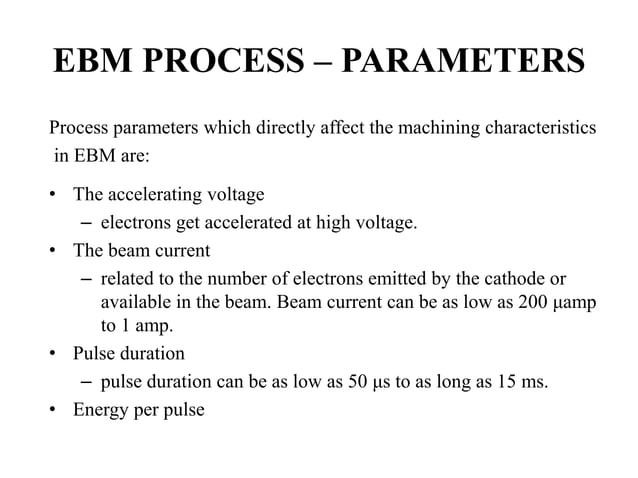 Department of Mechanical Engineering
education for life                                          www.rimt.ac.in
Unit-IV
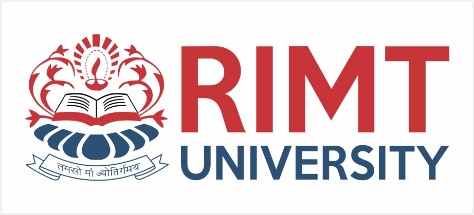 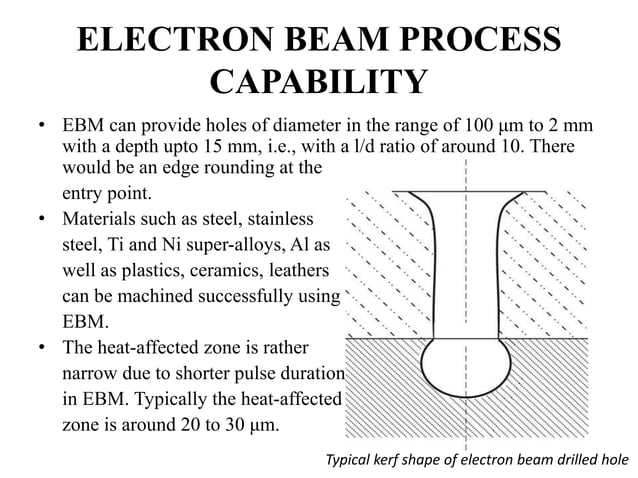 Department of Mechanical Engineering
education for life                                          www.rimt.ac.in
Unit-IV
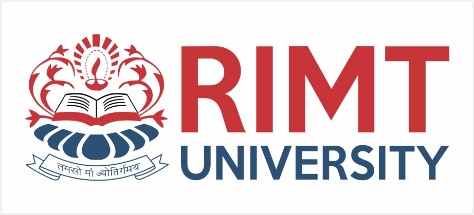 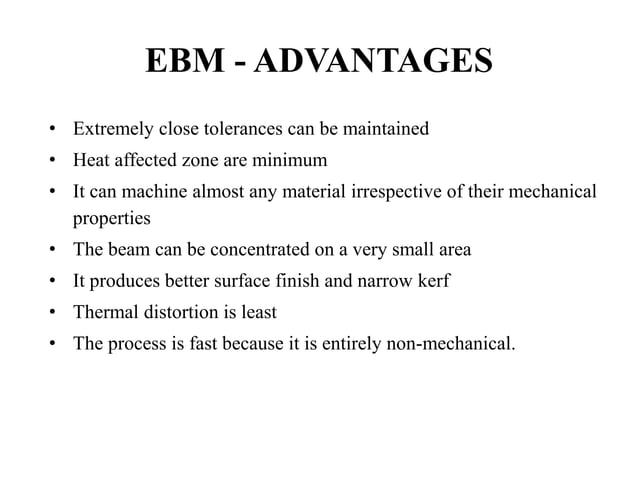 Department of Mechanical Engineering
education for life                                          www.rimt.ac.in
Unit-IV
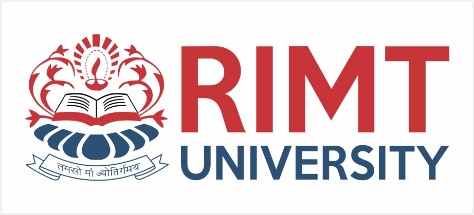 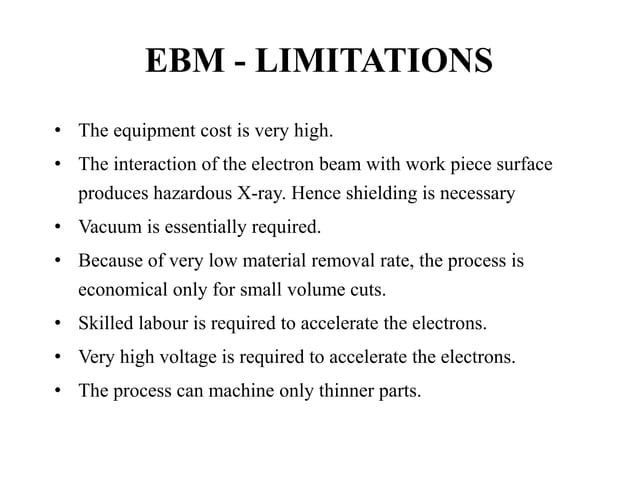 Department of Mechanical Engineering
education for life                                          www.rimt.ac.in
Unit-IV
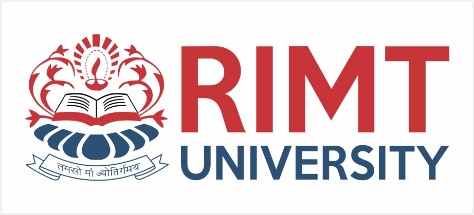 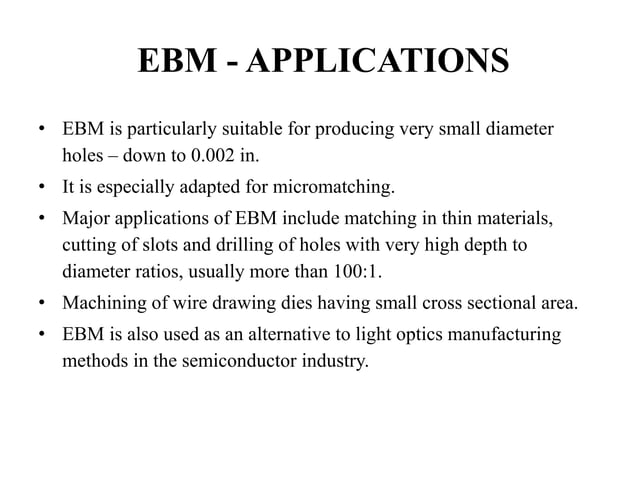 Department of Mechanical Engineering
education for life                                          www.rimt.ac.in